King Saud University
College of Medicine
Department of Pathology
 Clinical Biochemistry unit
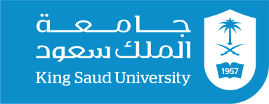 Urinalysis
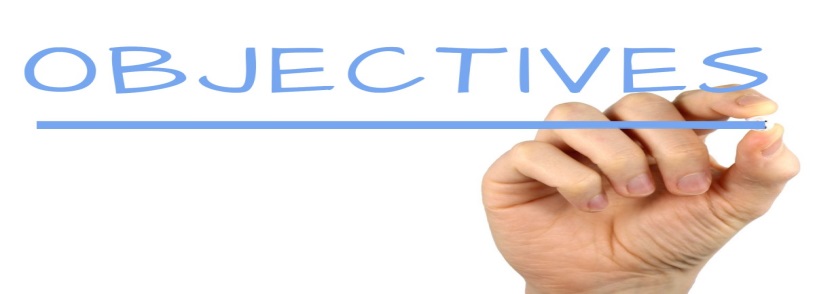 By end of the this practical, you should be able to:

Understand the physical and chemical examinations of urine in health and disease.

Perform urinalysis using Dipsticks.

Recognize the value of urinalysis as a tool for diagnosis of diseases e.g. metabolic diseases, kidney disorders and for urinary tract infections (UTIs).

Interpret the results of urinalysis and correlate it with the patient’s clinical findings.
Urine:
Urine is a fluid excreted by most of mammals including humans. 

It is formed in the kidneys (renal glomeruli).

The fluid undergoes chemical changes  before it is excreted as urine.

Normal urine excretion by a healthy person is about 1.5 L per day.
Physical Properties of urine
Chemical Properties of urine
Proteins
Normally less than 200 mg protein is excreted in the urine daily; more than this level leads to a condition called “Proteinuria”.

Glomerular proteinuria: 
It is due to  glomerular permeability  filtration of high molecular weight proteins ( e.g. glomerulonephritis).
Tubular proteinuria: 
It occurs as a result of  tubular reabsorption with normal glomerular permeability  excretion of low molecular weight proteins (e.g. chronic nephritis)
Nephrotic syndrome


Large amounts of protein are lost in the urine and hypoproteinaemia develops. 

Increase protein excretion in urine can be one of the following two types:

A: High molecular weight protein excretion:
	Glomerular proteinuria due to increase glomerular permeability leading to filtration of high molecular weight proteins
	
B: Low molecular weight protein excretion:  
	Tubular proteinuria due to decrease reabsorption with normal glomerular permeability
Urinalysis (using dipstick):

Principle: 
 Dipsticks are plastic strips impregnated with 
         chemical reagents which react with specific  
         substances in the urine to produce color-coded 
         visual results. 

They provide quick determination of pH, protein,
         glucose, ketones, urobilinogen, bilirubin, blood, 
         hemoglobin, nitrite, and specific gravity. 
      
The depth of color produced relates to the 
         concentration of the substance in urine. 
 
Color controls are provided against which the actual color produced by the urine sample can be compared .The reaction times of the impregnated chemicals are standardized.
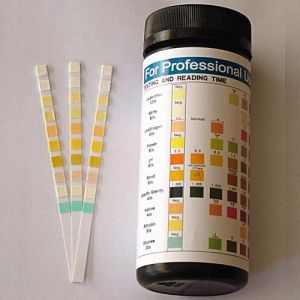 Procedure: 

Dip the strip in the urine sample provided then remove it   immediately.

Remove the excess urine and keep the strip in a horizontal position.

Read the color produced within 30-60 seconds (Color changes after more than 2 minutes are of no significance).

 Match the color changes to the color scale provided.

 Give a full report about: 
	- Physical examination
	- Chemical examination
Case I (Urine Sample I)
A 12-year-old girl, a known patient with T1DM, presented to Emergency drowsy with short history of vomiting and abdominal pain. On examination: 

	- Tachycardia
	- Tachypnea with a fruity smell of breath.
	- BP:  85/50 mmHg (Ref range: 100/66-135/85 mmHg)
		- Blood sugar:  26.7 mmol/L (Ref range: 3.9-5.6 mmol/L)
		- HbA1C:  9.9% (Ref range: 5.7-6.4%)
		- Blood pH:  7.1 (Ref range: 7.35–7.45)
		- Circulating Ketone bodies: Positive

 A mid stream Urine sample was collected for complete urinalysis.  
1- Do urinalysis using dipsticks and give a full report regarding: 
	A- Physical examination.
	B- Chemical examination.
 2- What is the most likely diagnosis?
Case II (Urine Sample II)
A 49-old woman with a history of DM came to hospital with fever, weakness and dysuria (pain during urination) for the last three days.
The results of her laboratory tests were as follows:
 





A mid stream Urine sample was collected for complete urinalysis.
Microscopic examination of urine showed:- 
WBCs:  > 100/HPF             (Ref range: 2-3/HPF )       
RBCs:   50 /HPF                  (Ref range: 0-2/HPF )       
  1- Do urinalysis using dipsticks and give a full report regarding: 
	A- Physical examination.
	B- Chemical examination.
 2- What is the most likely diagnosis?
Case III (Urine Sample III)
A 6-year-old boy, developed marked edema over a period of few days.
His mother had noticed puffiness around the eyes, characteristically in the morning. She also noticed that his urine had become frothy.
His general practitioner ordered the following investigations:

 






A mid stream Urine sample was collected for complete urinalysis. 
 1- Do urinalysis using dipsticks and give a full report regarding: 
	A- Physical examination.
	B- Chemical examination.
 2- What is the most likely diagnosis?
Task I. Physical Examination :
    
Appearance …………………………………………

Color         …………………………………………….

Odor          …………………………………………….

Deposits    …………………………………………….

Specific gravity ………………………………….

Reaction ( pH) ……………………………………
Task II. Chemical Examination:
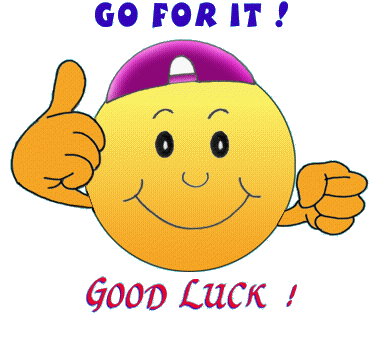